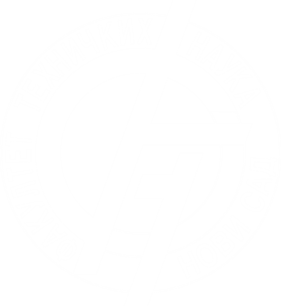 Konačni automati stanjaLabVIEW projektovanje
Boris Jakovljević
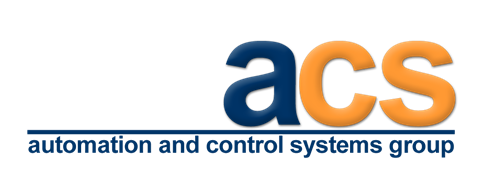 Primer
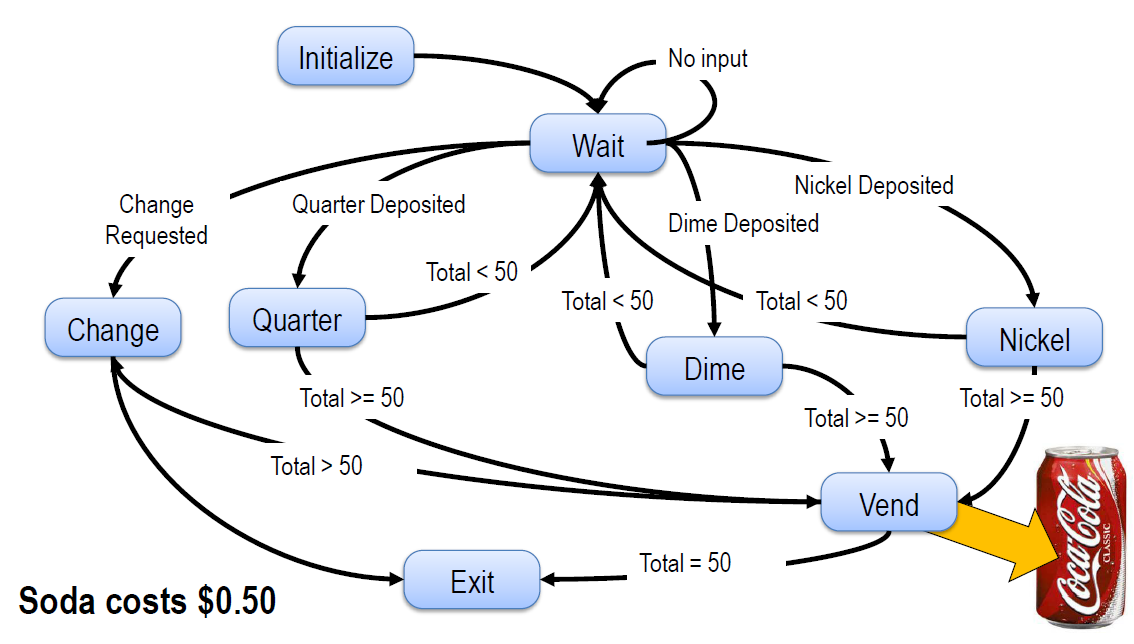 Nickel – 5 centi
Dime – 10 centi
Quarter – 25 centi
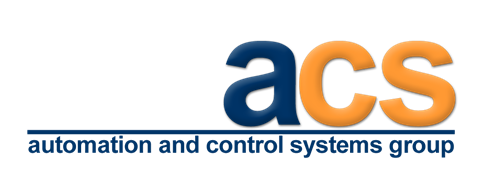 Definicija i osnovni pojmovi
Osnovni elementi automata stanja su STANJA i PRELAZI.
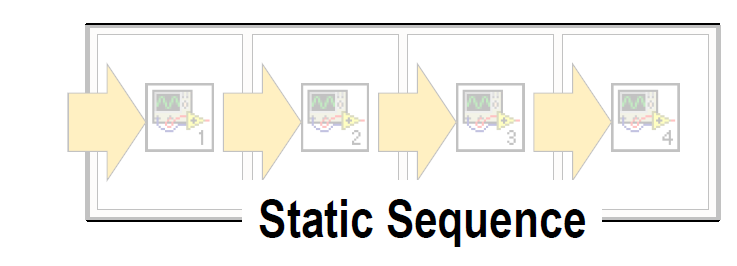 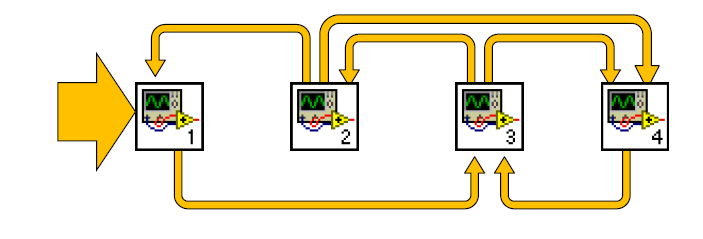 Dinamička sekvenca
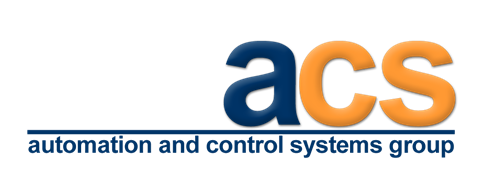 Šeme projektovanja Automat stanja po delovima
Case struktura unutar While petlje

Svaki case predstavlja jedno stanje

Svako stanje ima sistem odlučivanja (implementiran u kodu) koji određuje prelaz u svako od narednih stanja

Koriste se enumeratori da se prosledi vrednost sledećeg stanja putem šift registara
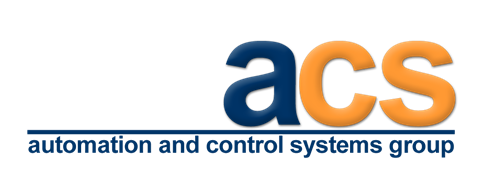 Anatomija Automata stanja u LabView-u
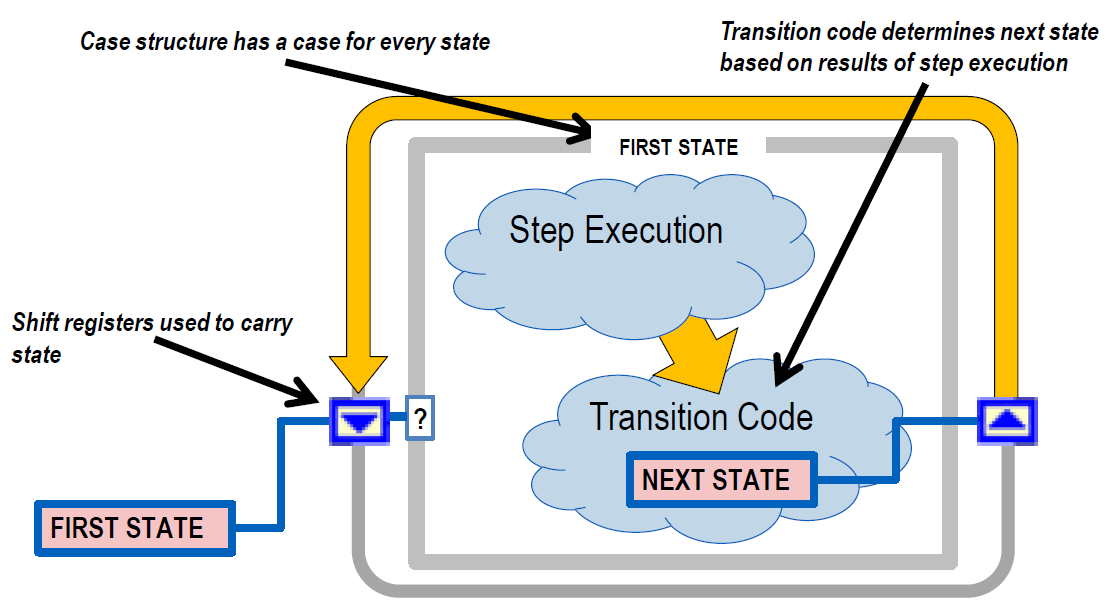 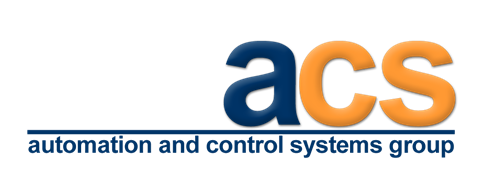 Različiti načini prelaza iz stanja
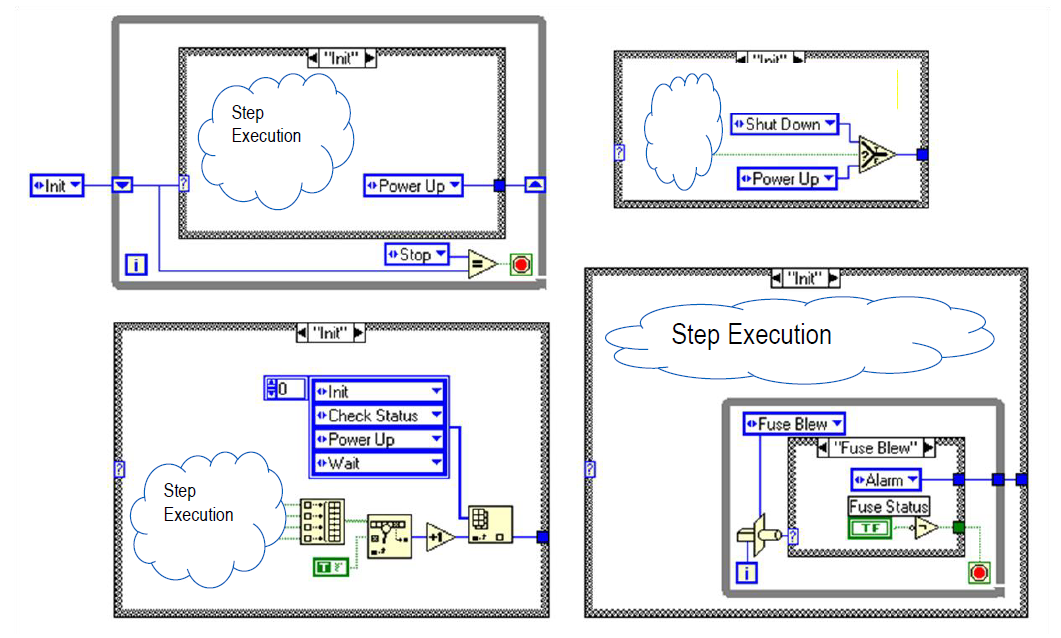 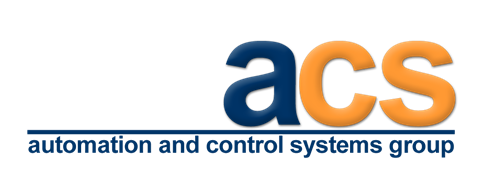 Primer realizacije Automata stanja
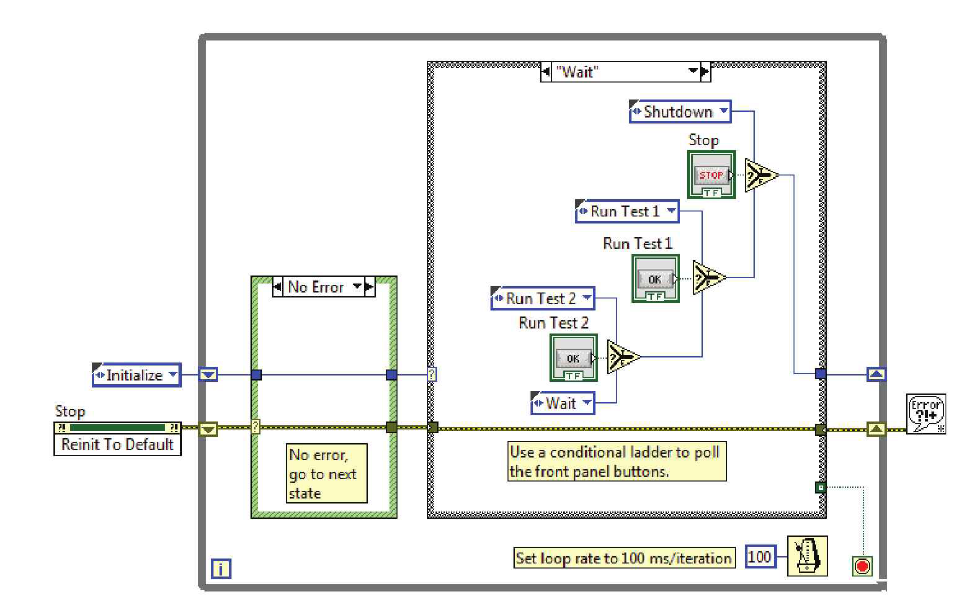 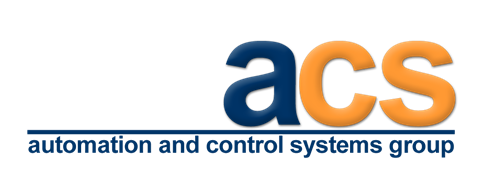 Primer realizacije Automata stanja
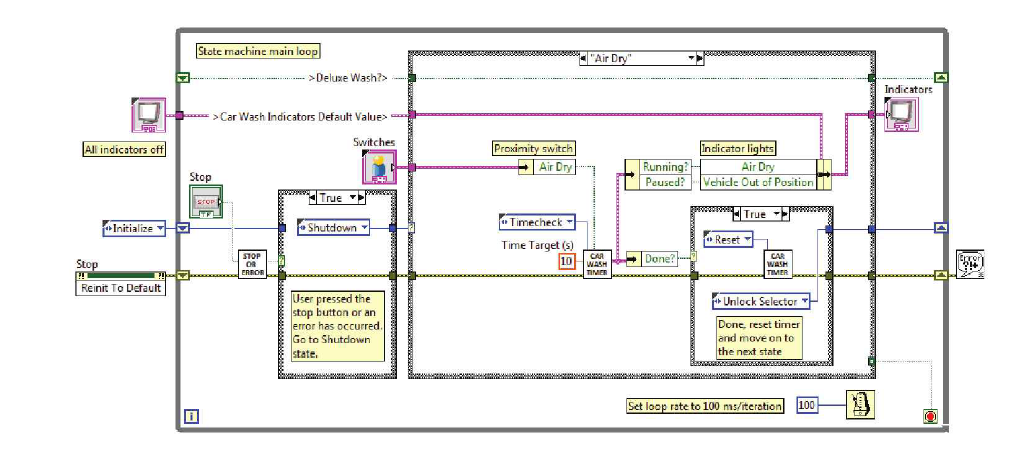 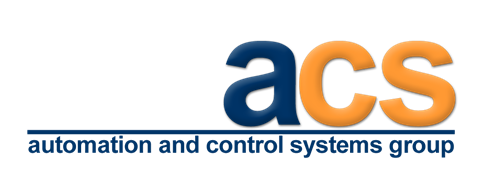 Primeri za realizaciju
Drinkomat za prodaju koka-kole
Koka-kola košta 15 dinara, primaju se apoeni od 5 i 10 dinara i vraća se kusur.

Drinkomat za prodaju koka-kole 2
Koka-kola 50 dinara, primaju se apoeni od 5, 10 i 15 dinara i vraća se kusur.

Proces prečiščavanja vode

Proces proizvodnje piva

Mašina za pranje veša

ATM
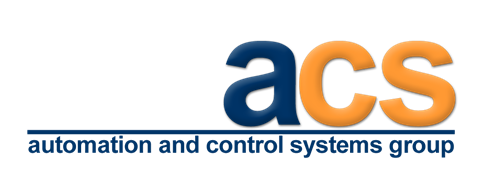 KRAJ PREDAVANJA!
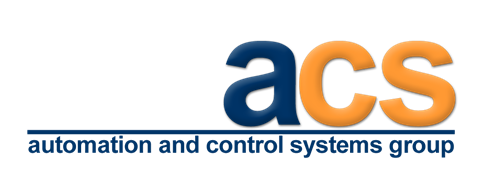